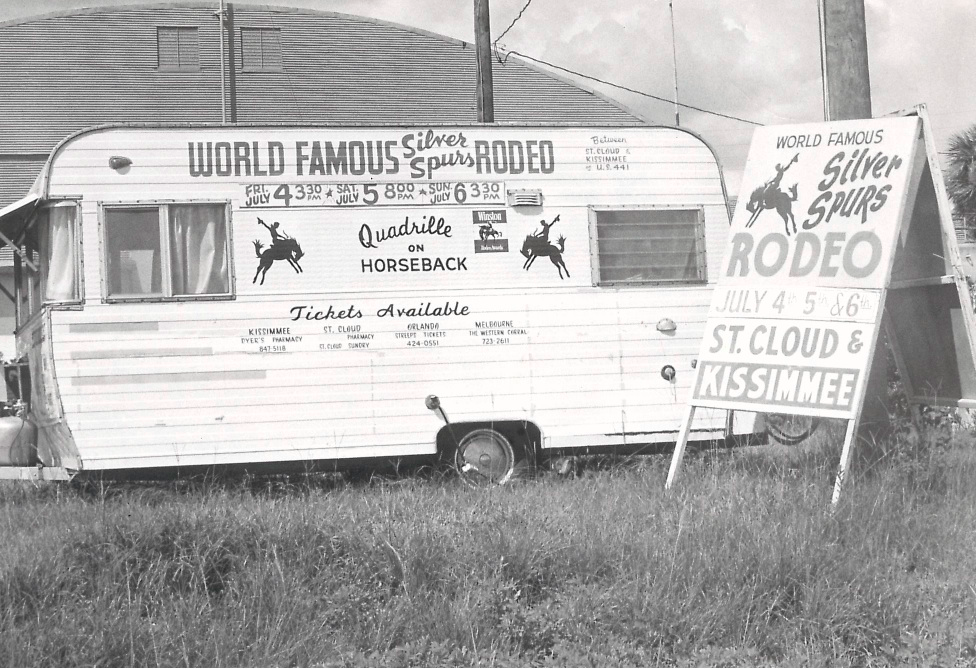 Kickers Korner in Central Texas. 
Business is fun, rewarding and not what it seems.
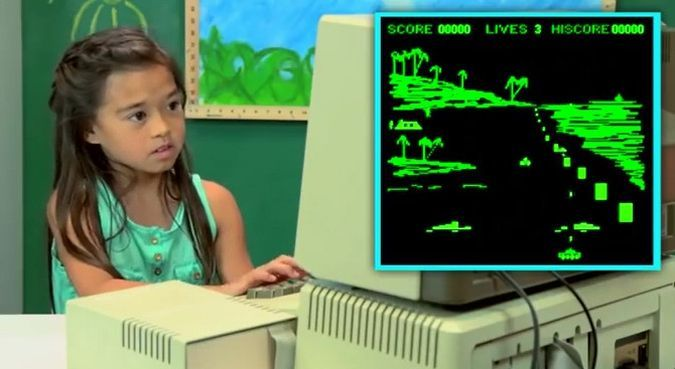 Digital came to life.
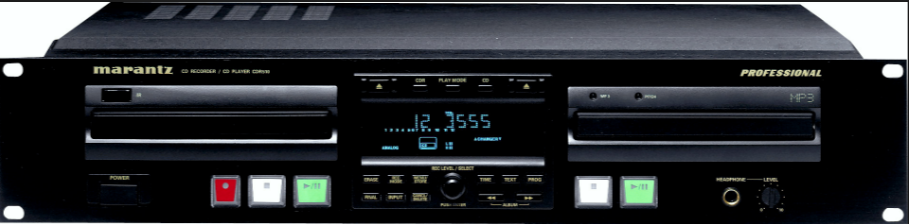 College and Early Career
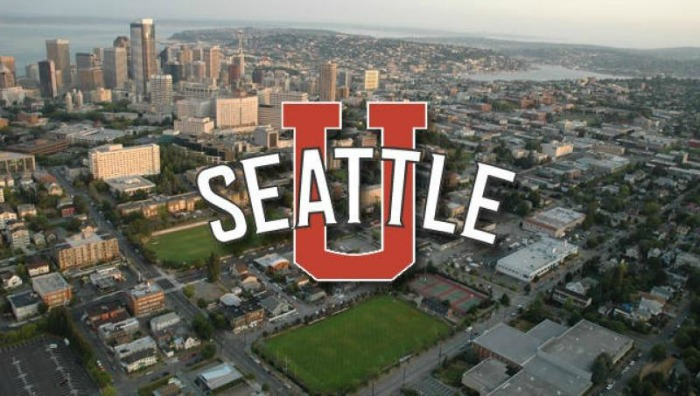 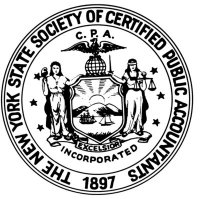 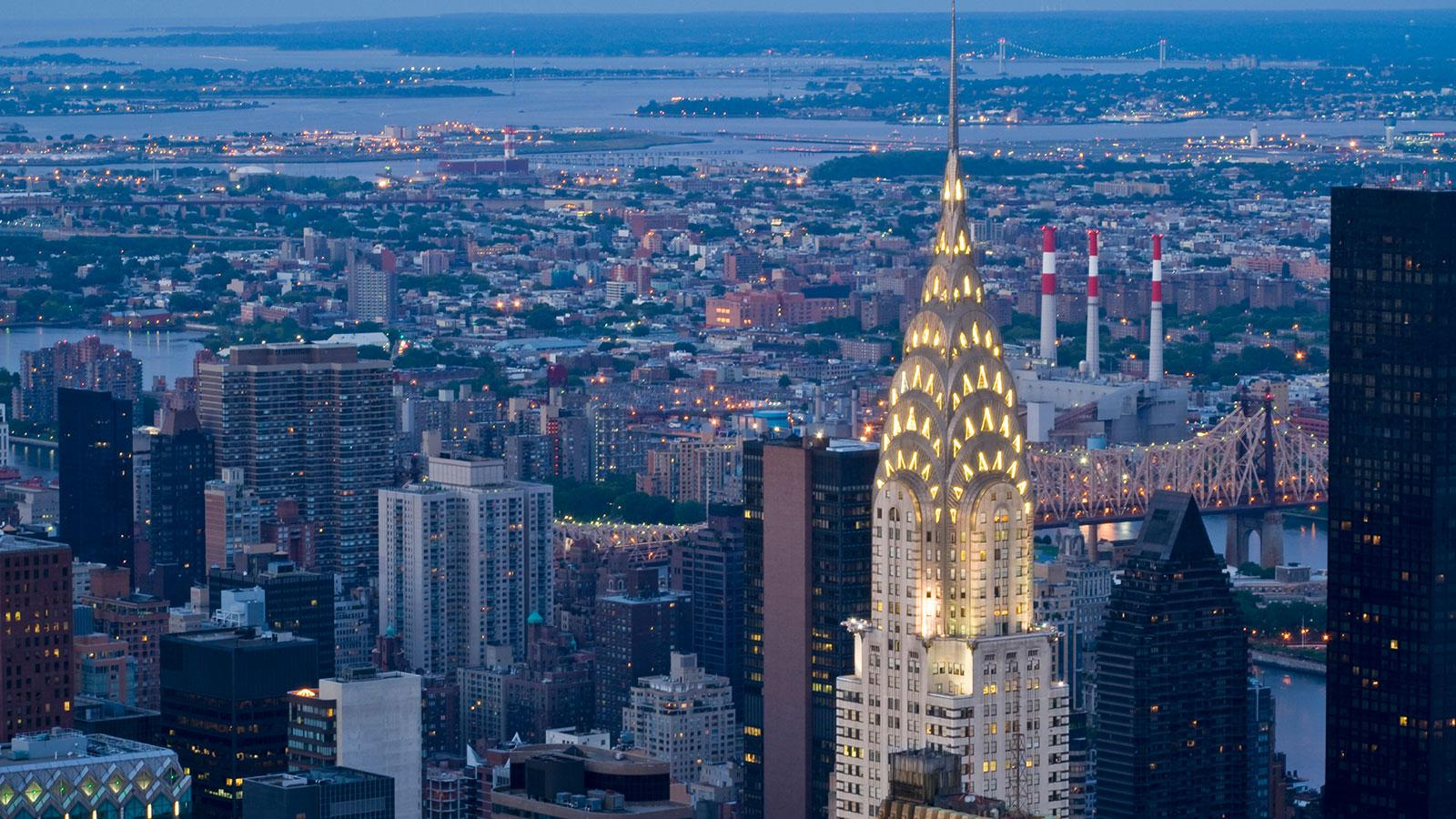 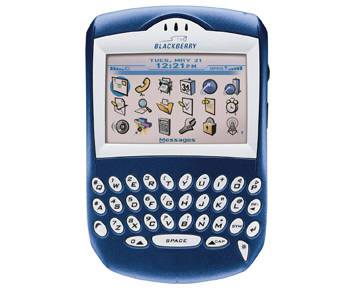 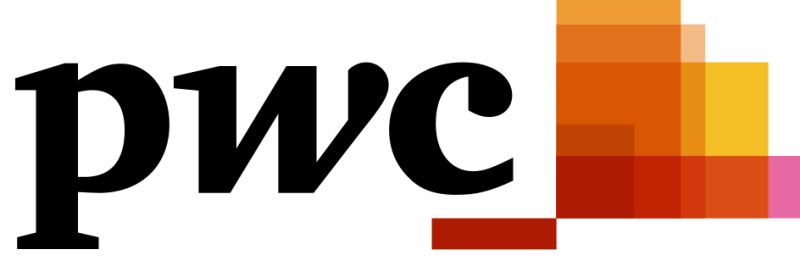 Best Early Advice
How to be successful by Charles Munger:
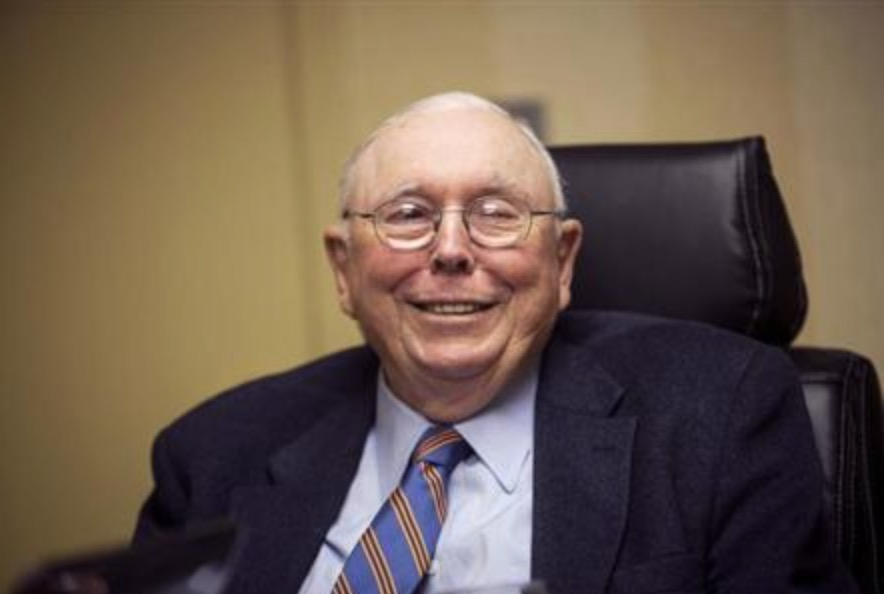 There’s a lot that will happen that is different for everyone. But there are 2 things that I can tell two you will absolutely have to do: 
 spend less than you make
 be reliable
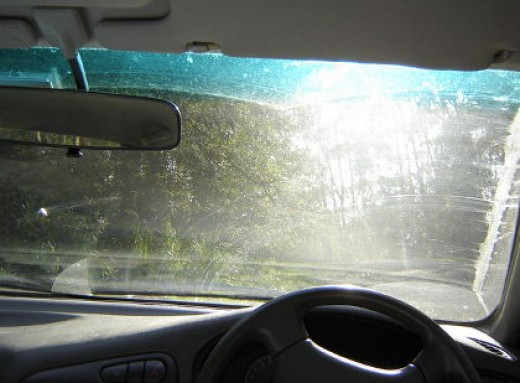 Complexity is everywhere. Keep it simple.
Day In the Life of Growth Marketing
What You Can Do Now
Get involved with groups

Hone in on your strengths

Start saving: time and money